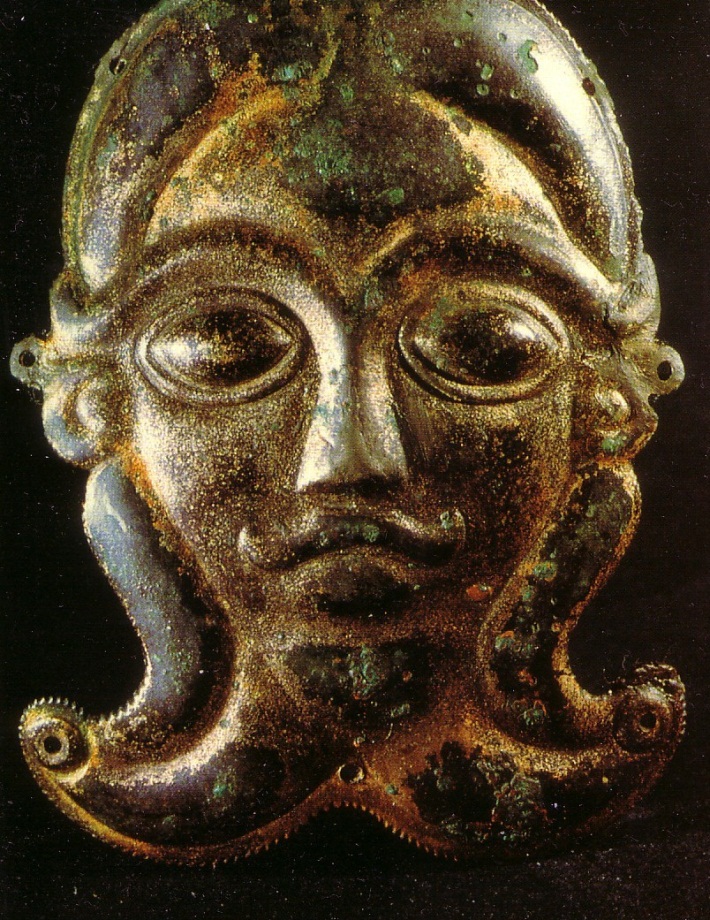 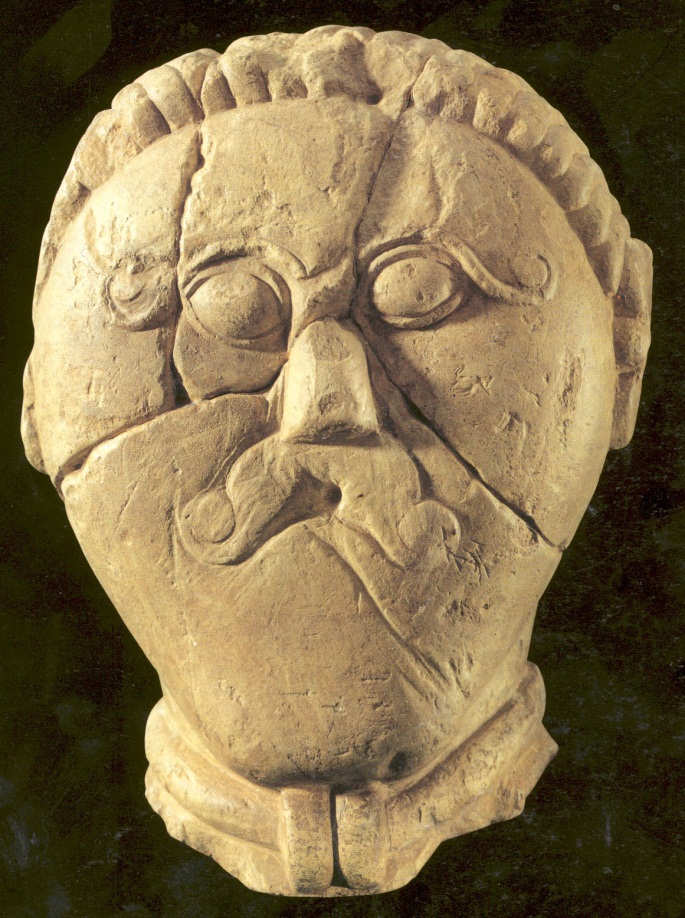 latén
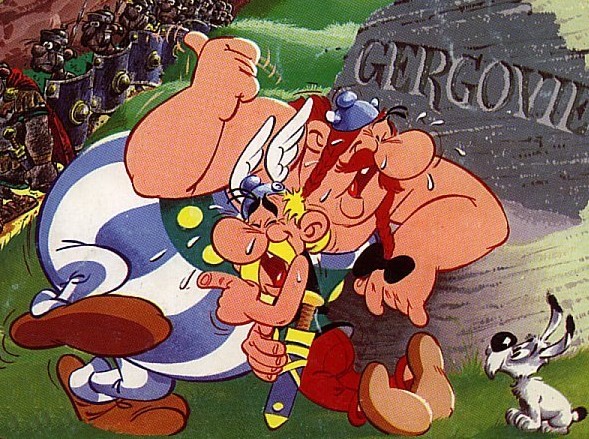 PERIODIZACE
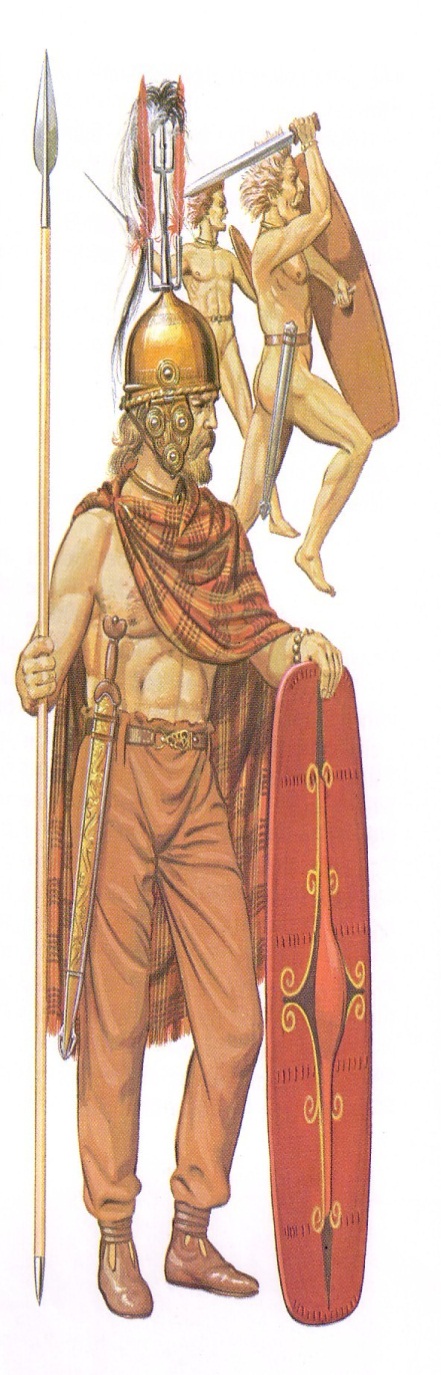 časný LT – 	480 – 390 – velmožské 					mohyly, kolkovaná keramika
starší LT – 	390 – 260 – plochá keltská 				pohřebiště – kostrový ritus
střední LT – 	260 – 190 – plochá keltská 				pohřebiště – žárový ritus
mladý LT – 	190 – 130 – vznik oppid
pozdní LT – 	130 – 50 – oppidální období, 				neznámý pohřební ritus
laténsko – římský horizont 50 – 0 – bójská 						poušť, první 						Germáni
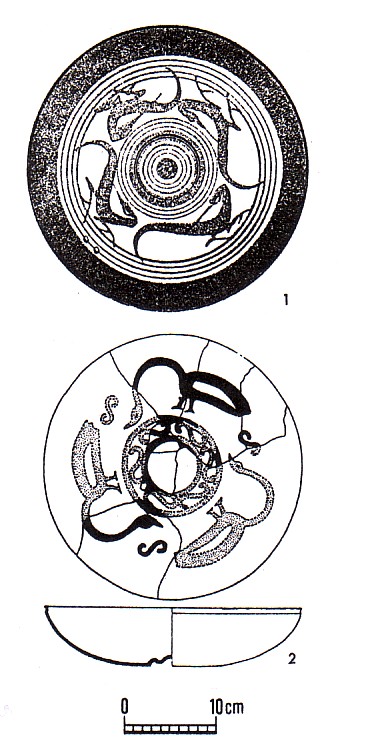 Časně laténské importy
řecká keramika
 červenofigurová ker.
 domácí napodobeniny

toreutika
 zobákovité konvice, stammos (situla), krater
 domácí napodobeniny
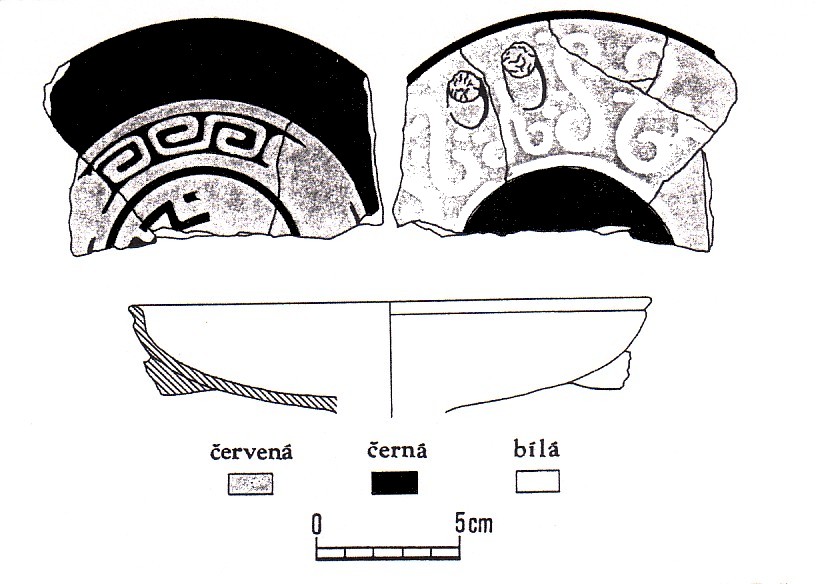 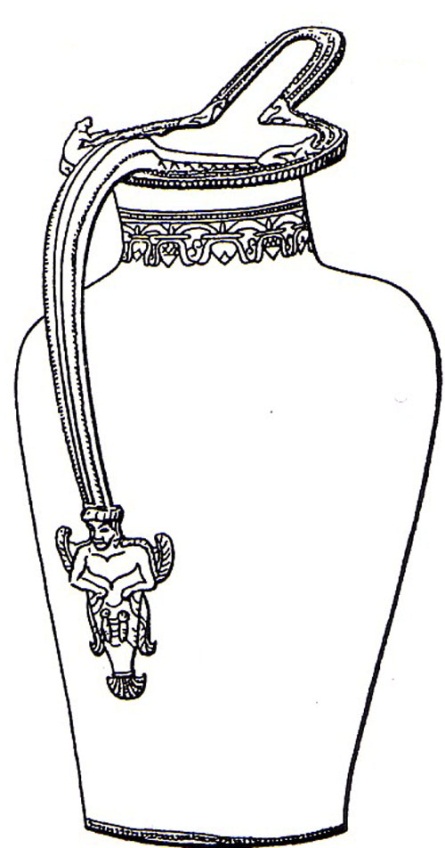 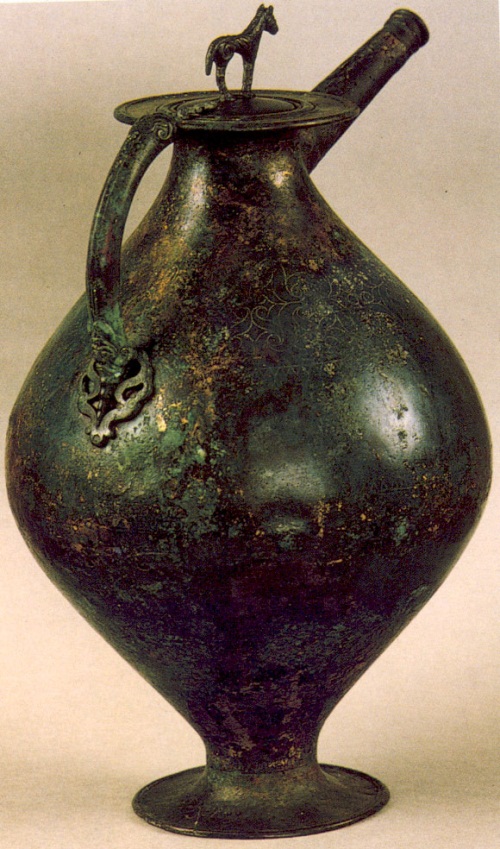 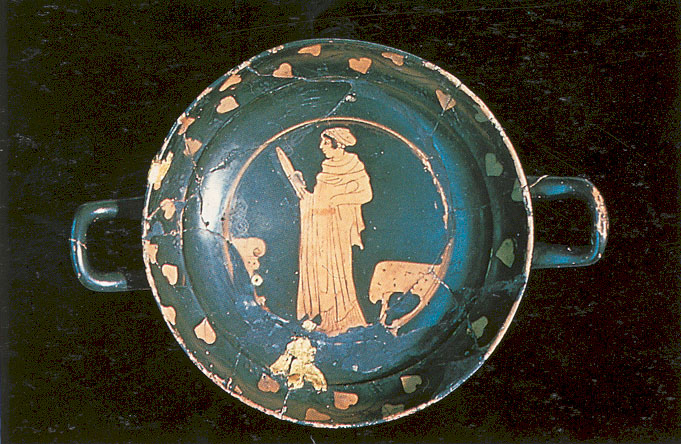 Zbraně
kopí
sekáč
štít
meč
přilba
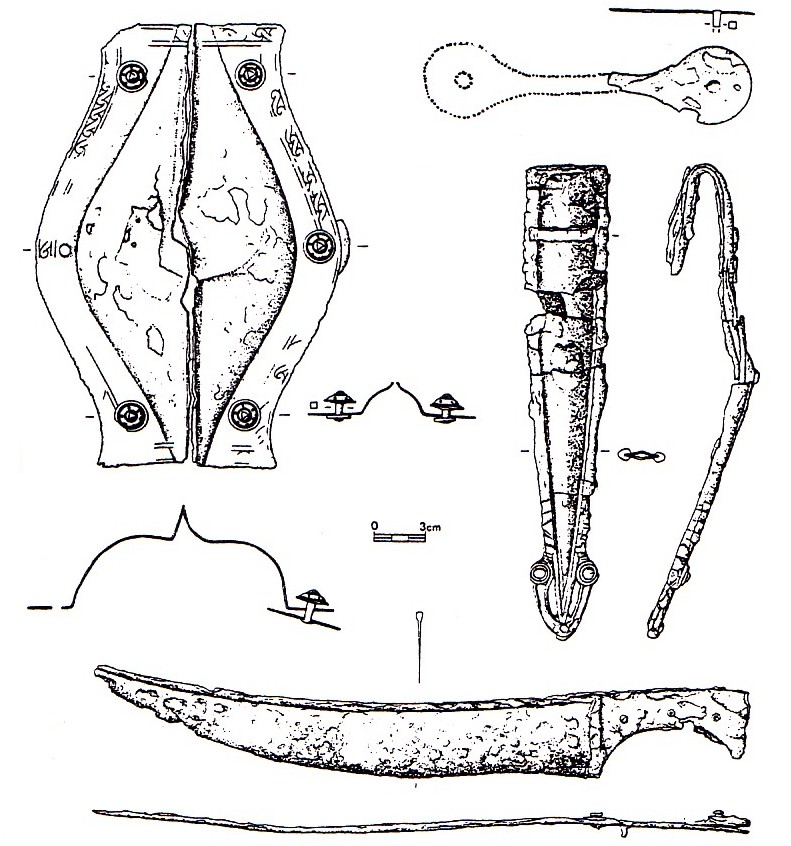 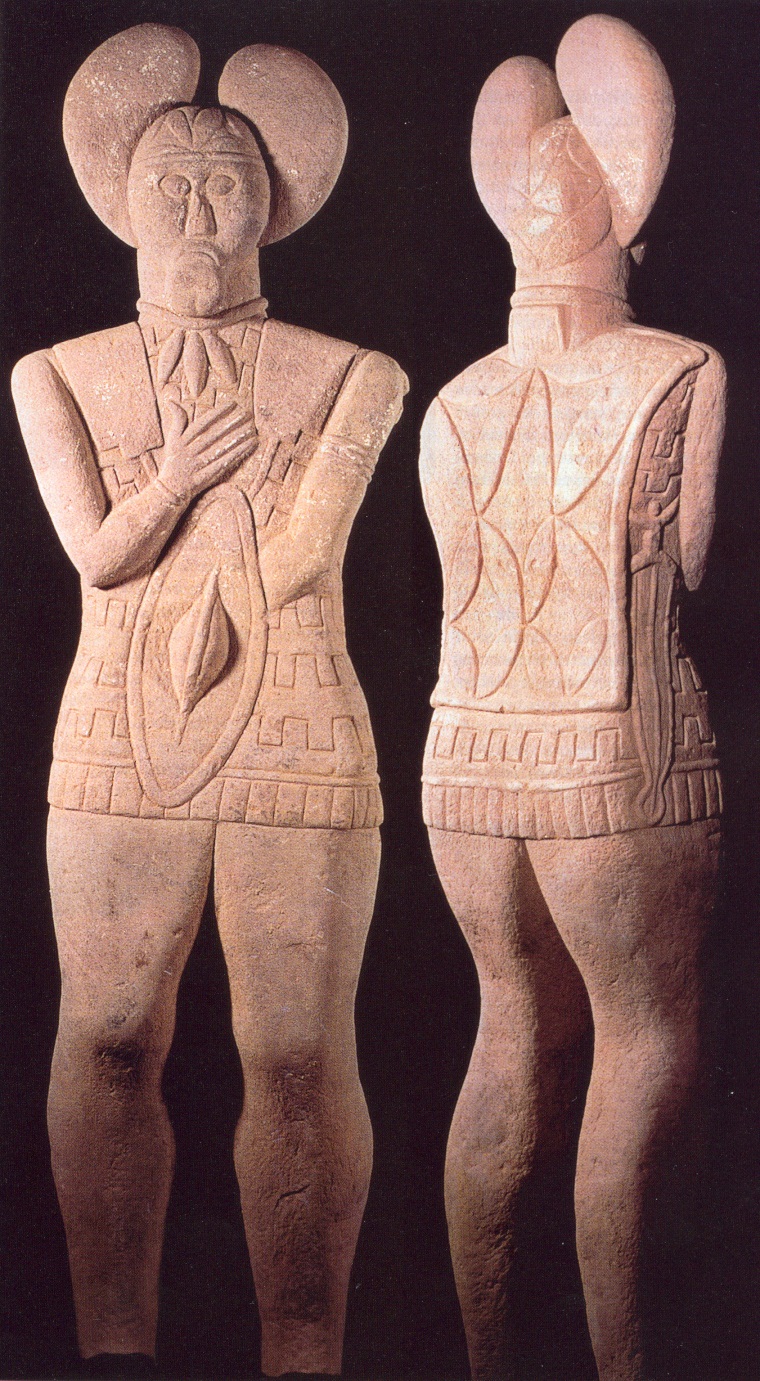 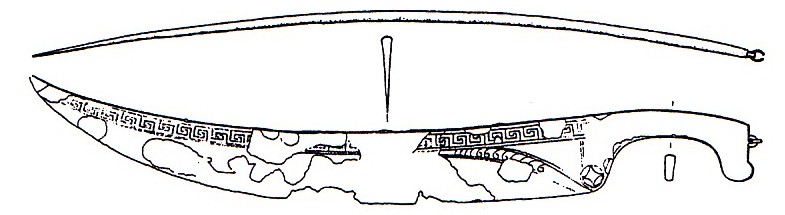 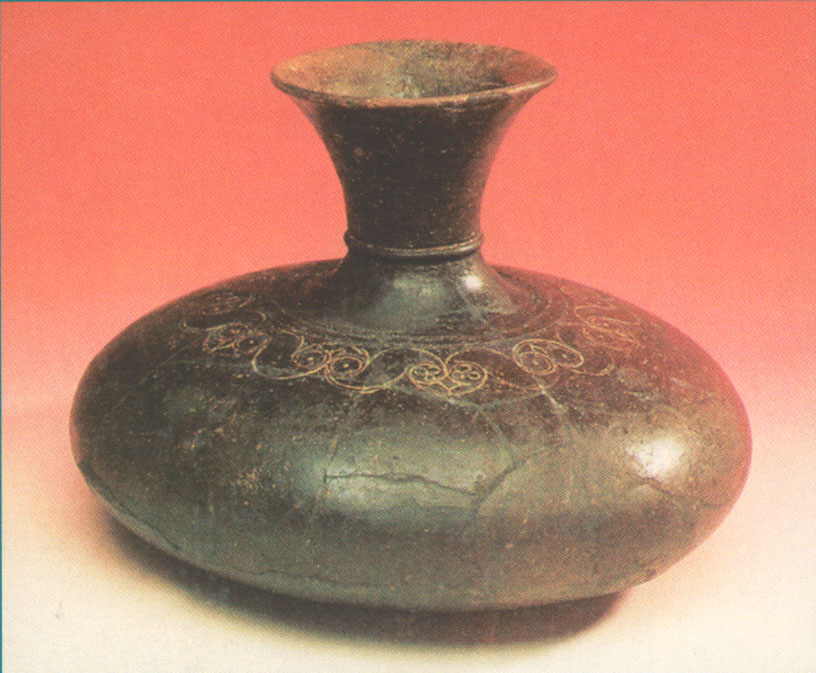 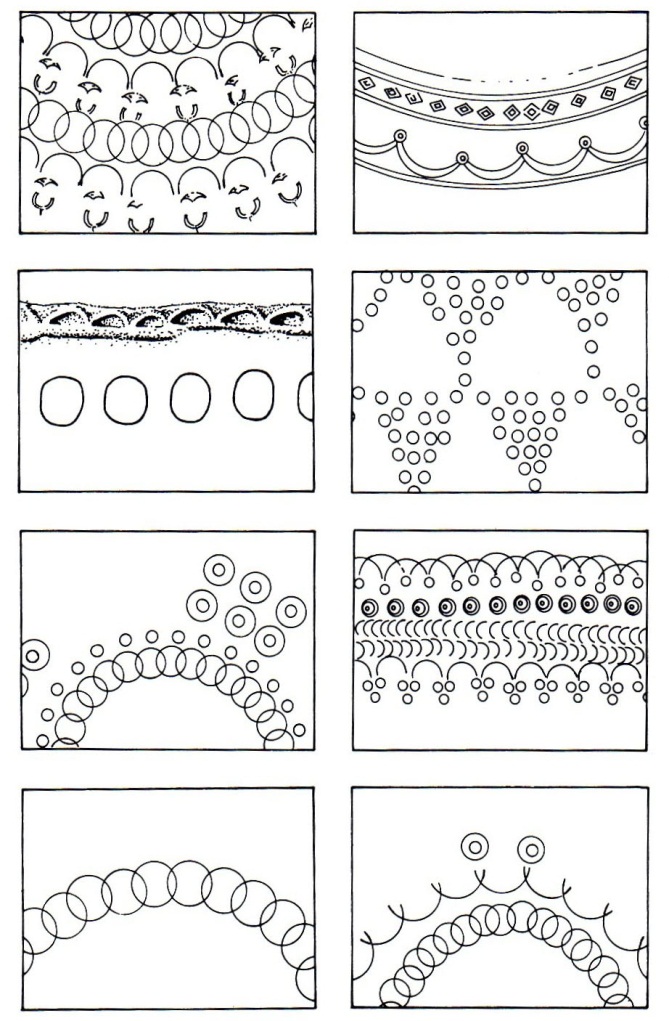 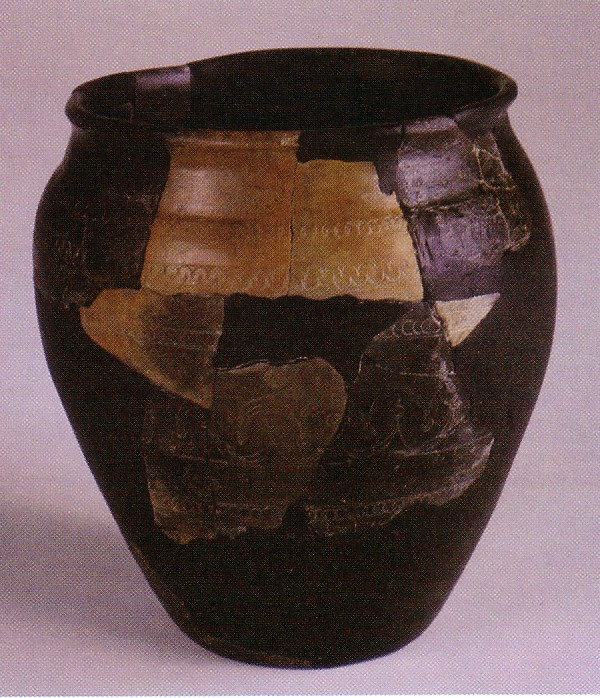 keramika 
tvary:  lahve, misky (braubašské), situly
výzdoba: kolkování, leštění povrchu
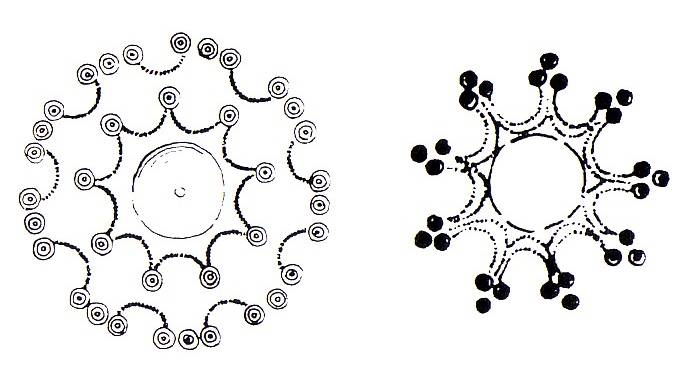 Bohaté knížecí pohřby v mohylách
Mohylové pohřby -  v Z – Evropě vůz
Hradiště u Písku, Chlum, Mírkovice
Vix, Hochdorf, Reinheim, Dürnberg

domácí: šperk – zlato (náramky, nákrčník, spony)
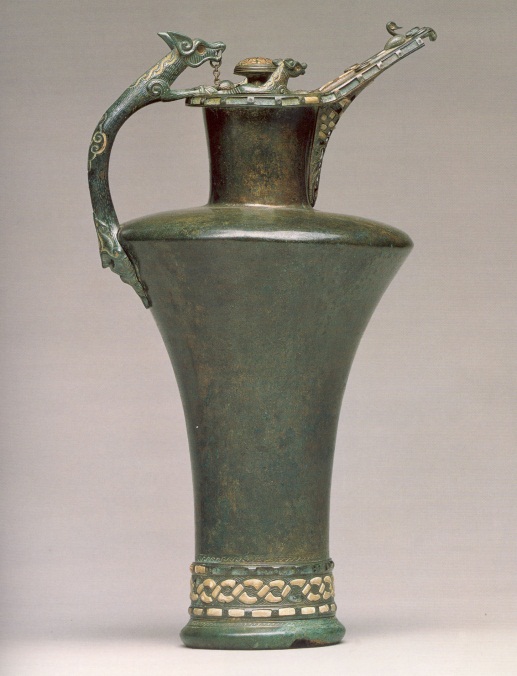 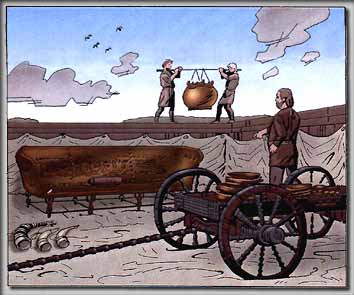 Hradiště u Písku
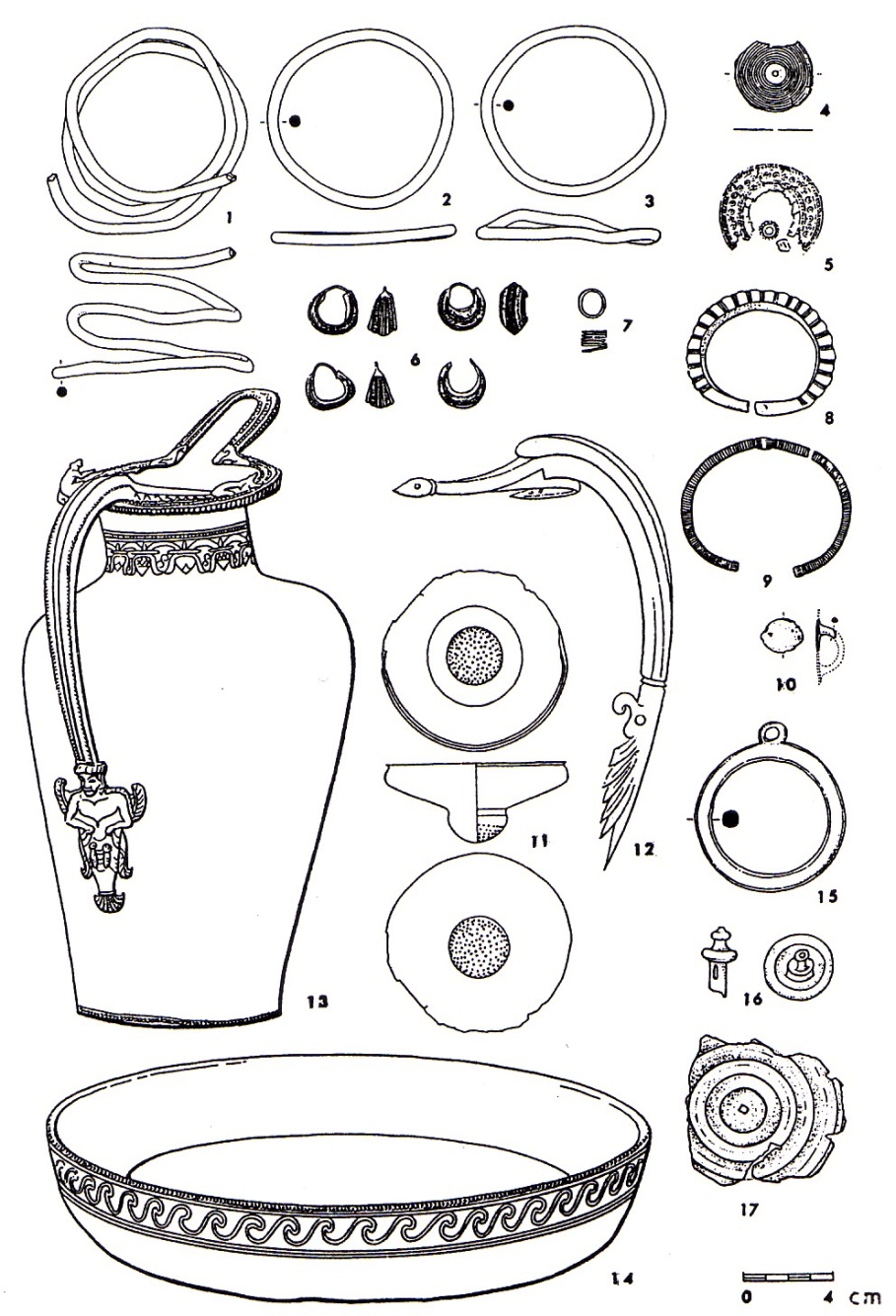 Hořovičky
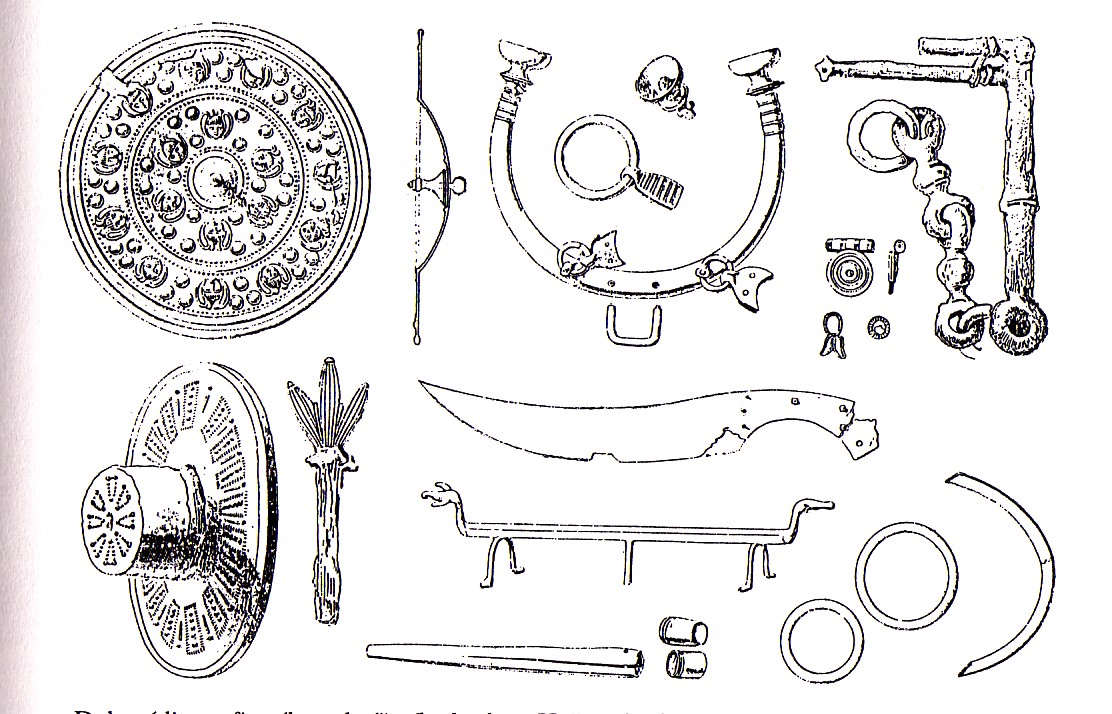 Období plochých keltských pohřebišť
PR: - kostrový, nahrazen žárovým
bohatá výbava hrobů (bojovnické pohřby – meč, kopí, štít)
venkovská sídliště
keramika
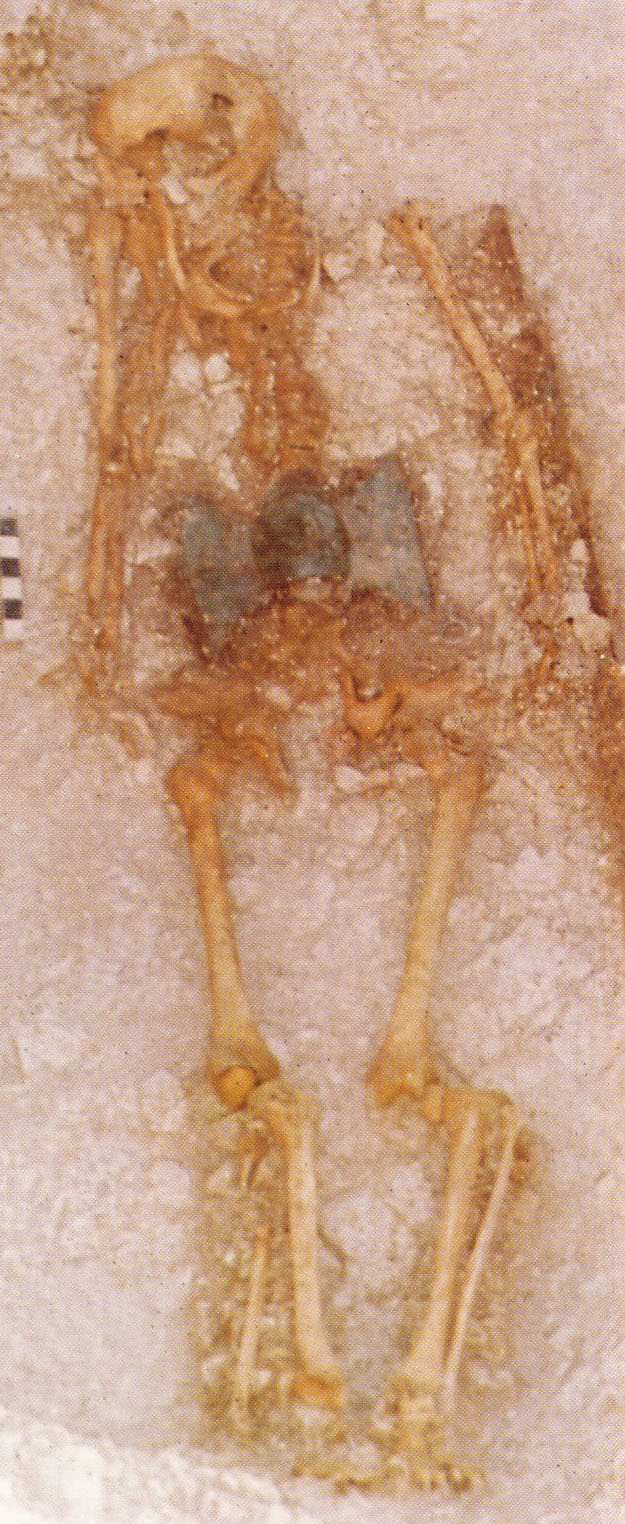 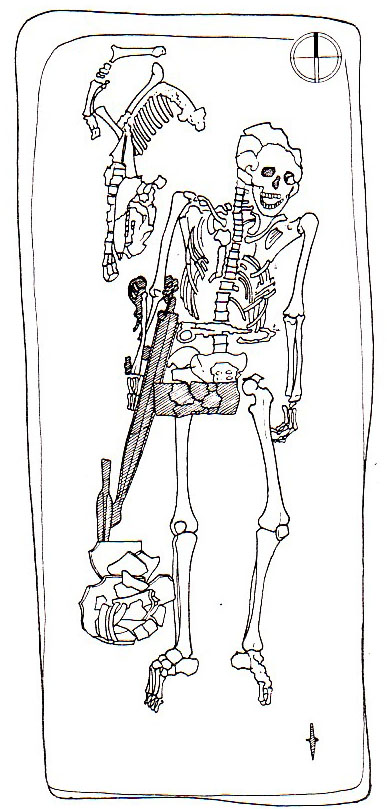 Plochá  pohřebiště
Období plochých keltských pohřebišť
šperk – bronz, železo
spony – s volnou patkou (duchcovské, münzingenské)
spony - spojené konstrukce
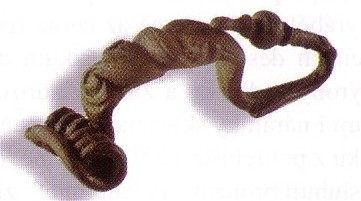 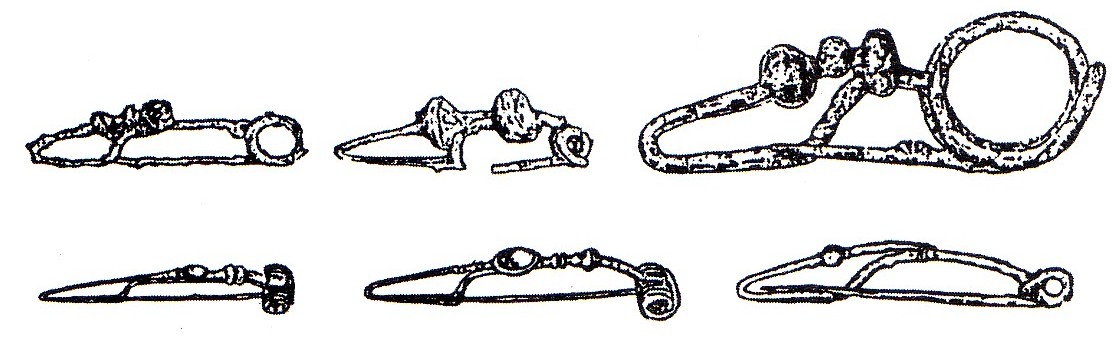 nákrčníky (na Moravě 28 ks), převážně v ženských hrobech
	(torquesy)
náramky
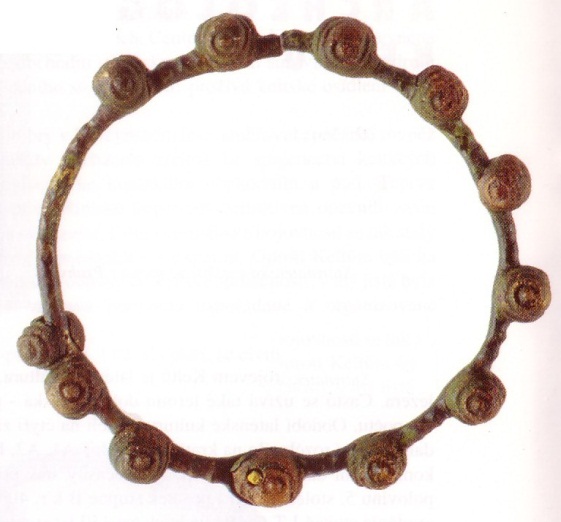 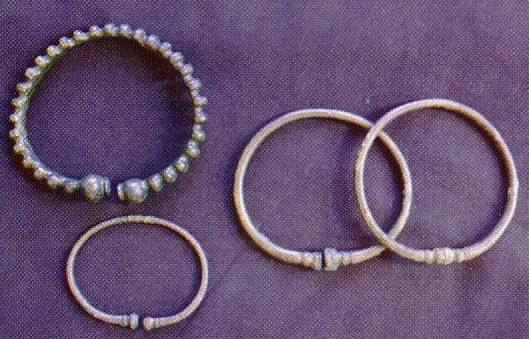 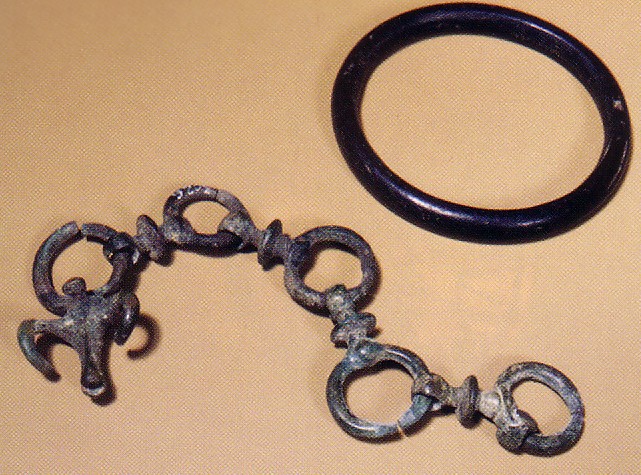 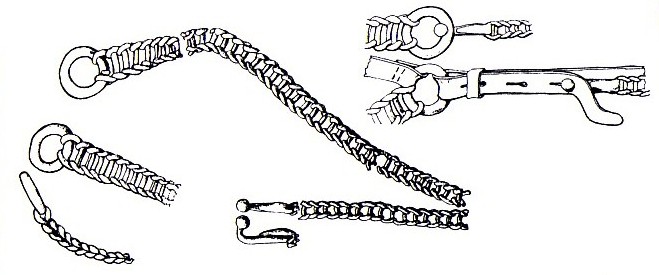 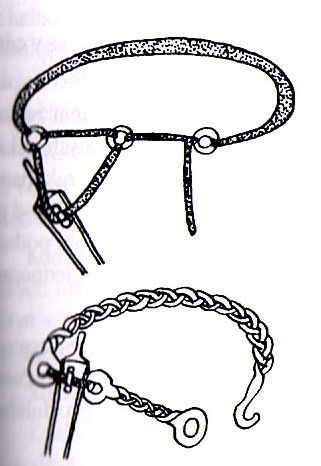 mužský
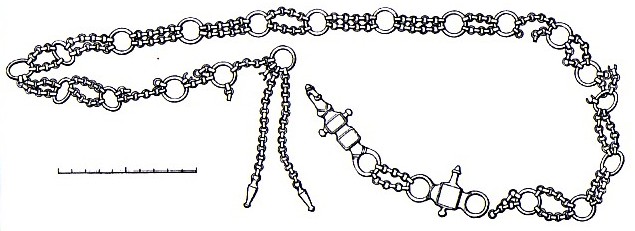 ženský
opasky
 bronzové 
 železné
šperk – sklo
závěsky
náramky
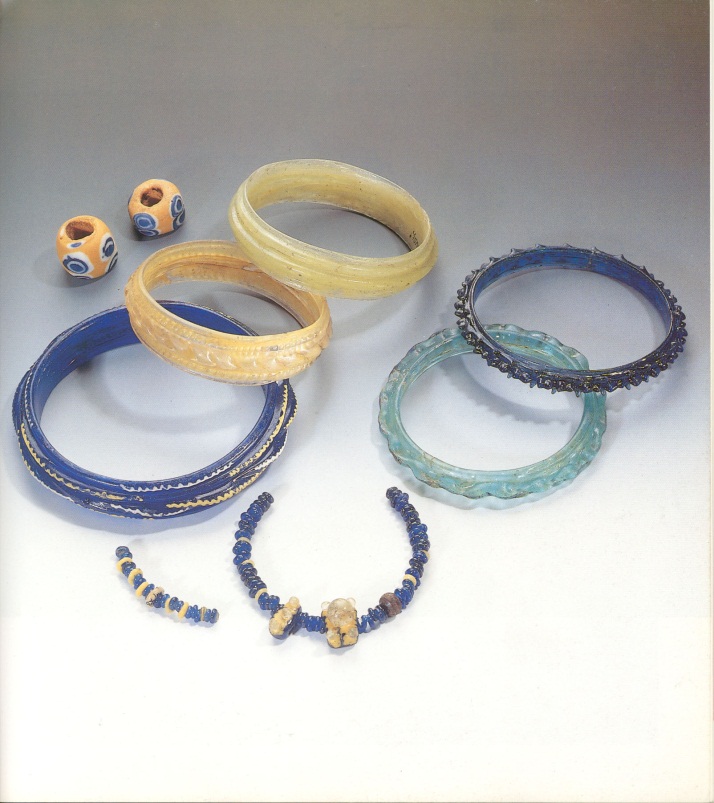 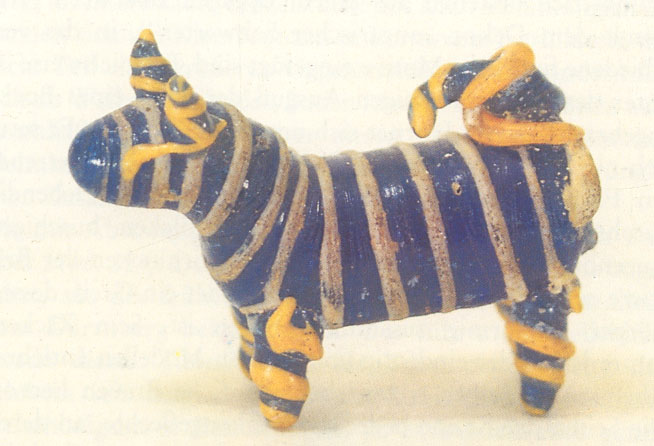 keramika
sídlištní                                   hrobová
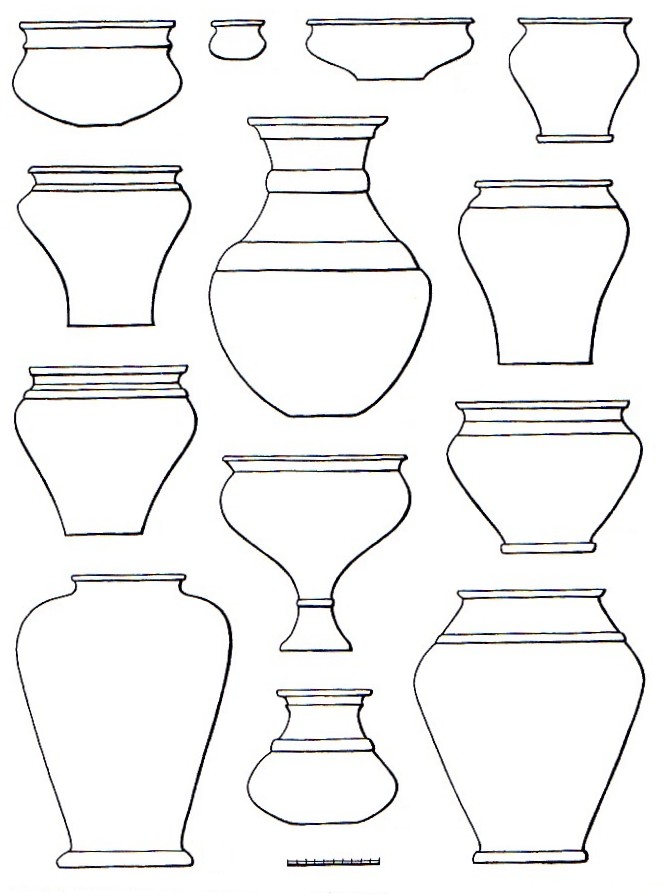 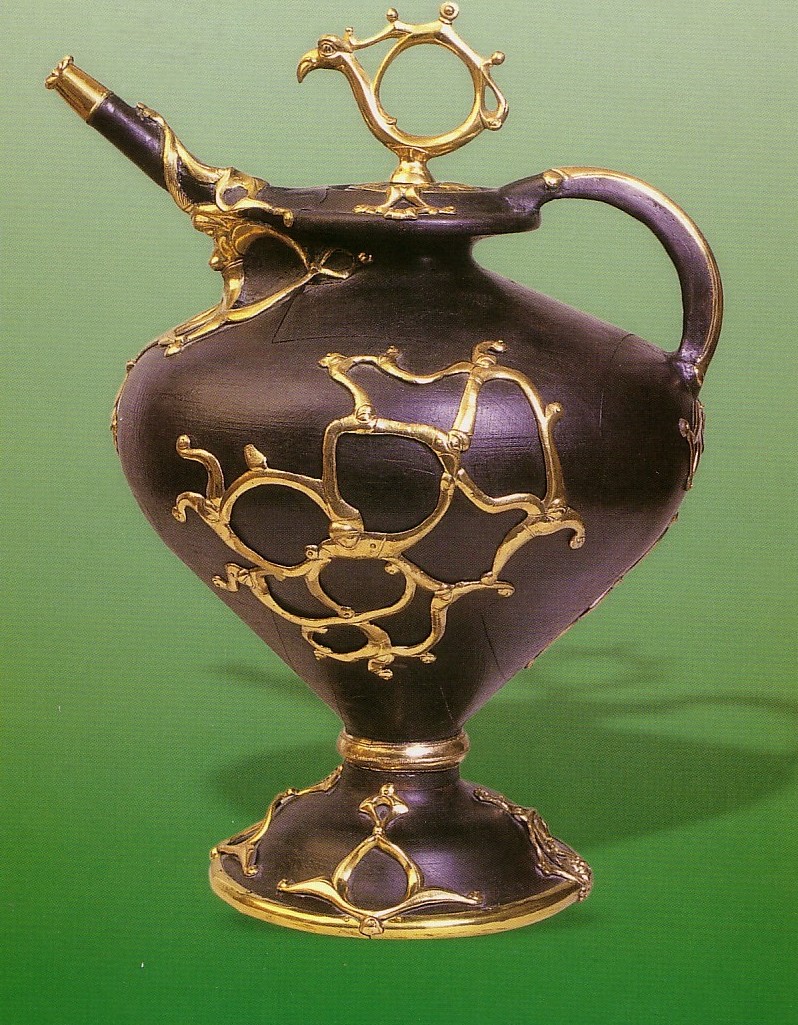 Rekonstrukce upevnění bronzového kování na  dřevěné soustružené konvici (Brno – Maloměřice)
Výzbroj a výstroj
meče (dlouhé, s antropomorfní rukojetí)
kopí
štít
opasky
přilby
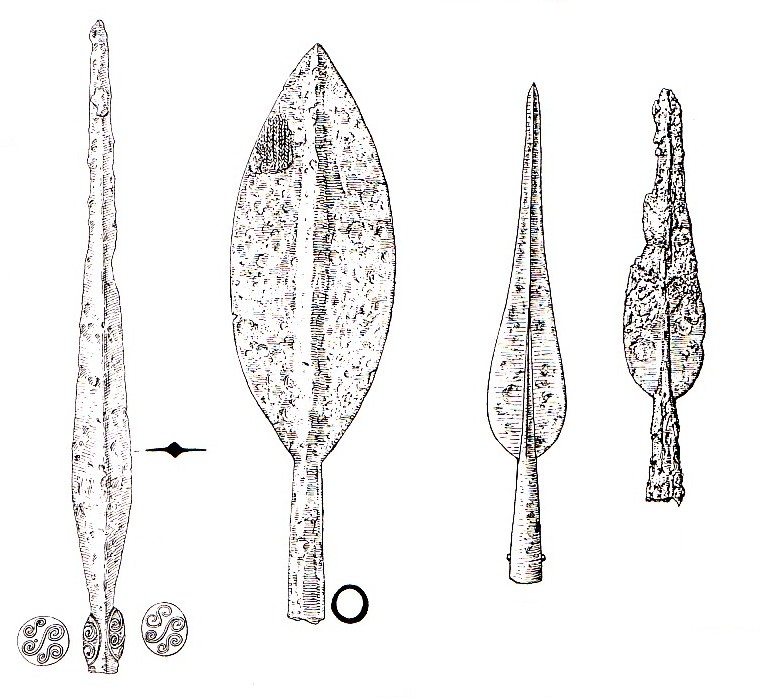 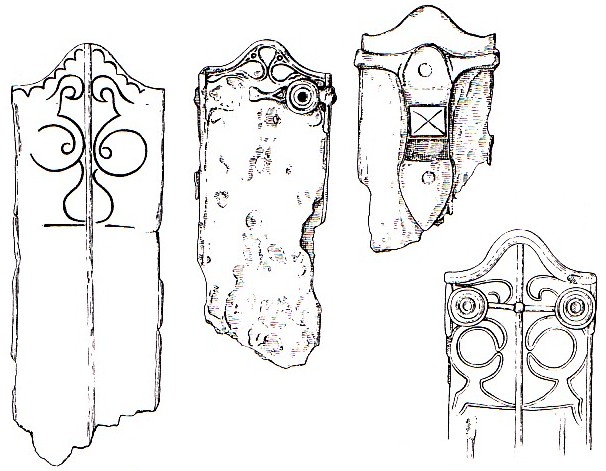 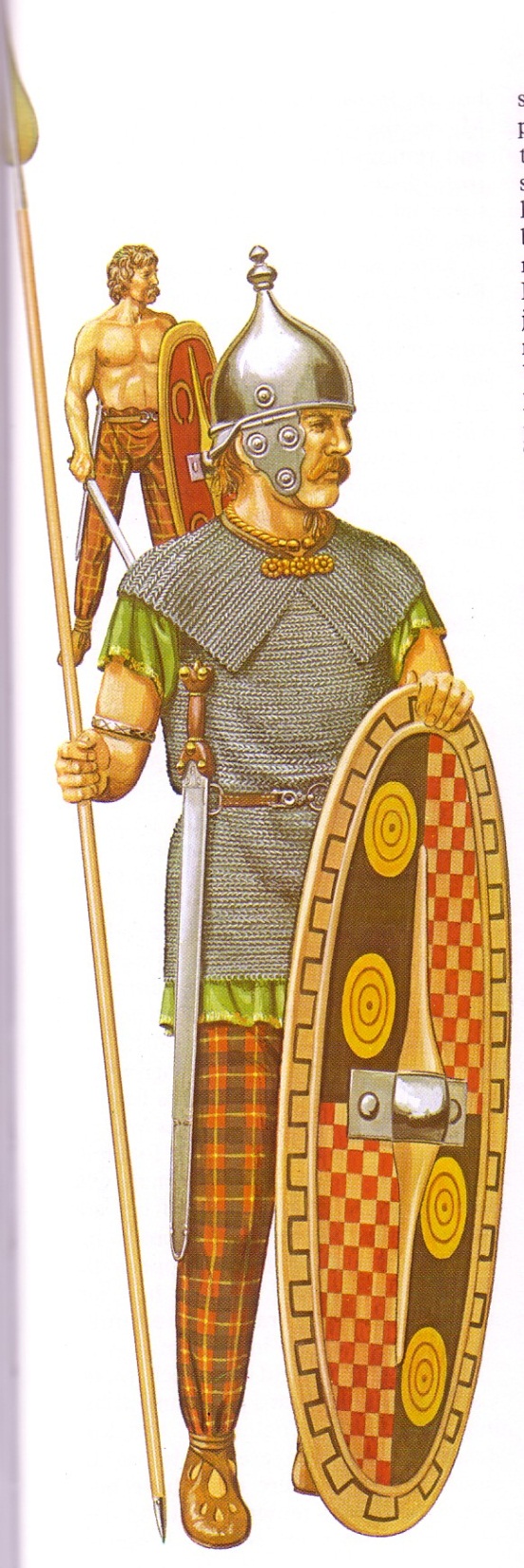 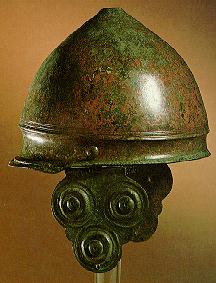 Oppidální období
Oppida – centra obchodu, výroby, správy a kultu
rozvinutá fortifikace (kamenná lícní plenta s trámovým skeletem)
důmyslné brány (klešťovité, ulicovité nebo chodbovité brány)
strategické členění -několik předhradí
dvorcová zástavba
Třísov, Hrazany, Nevězice, Závist, Stradonice, České Lhotice, Staré Hradisko, Hostýn, Kotouč u Štramberka, Němčice
Oppidální období
Osídlení podle G.I. Caesara
funkčně diferencováno
vici 
aedificia privata 
castella
oppida
Bibracte
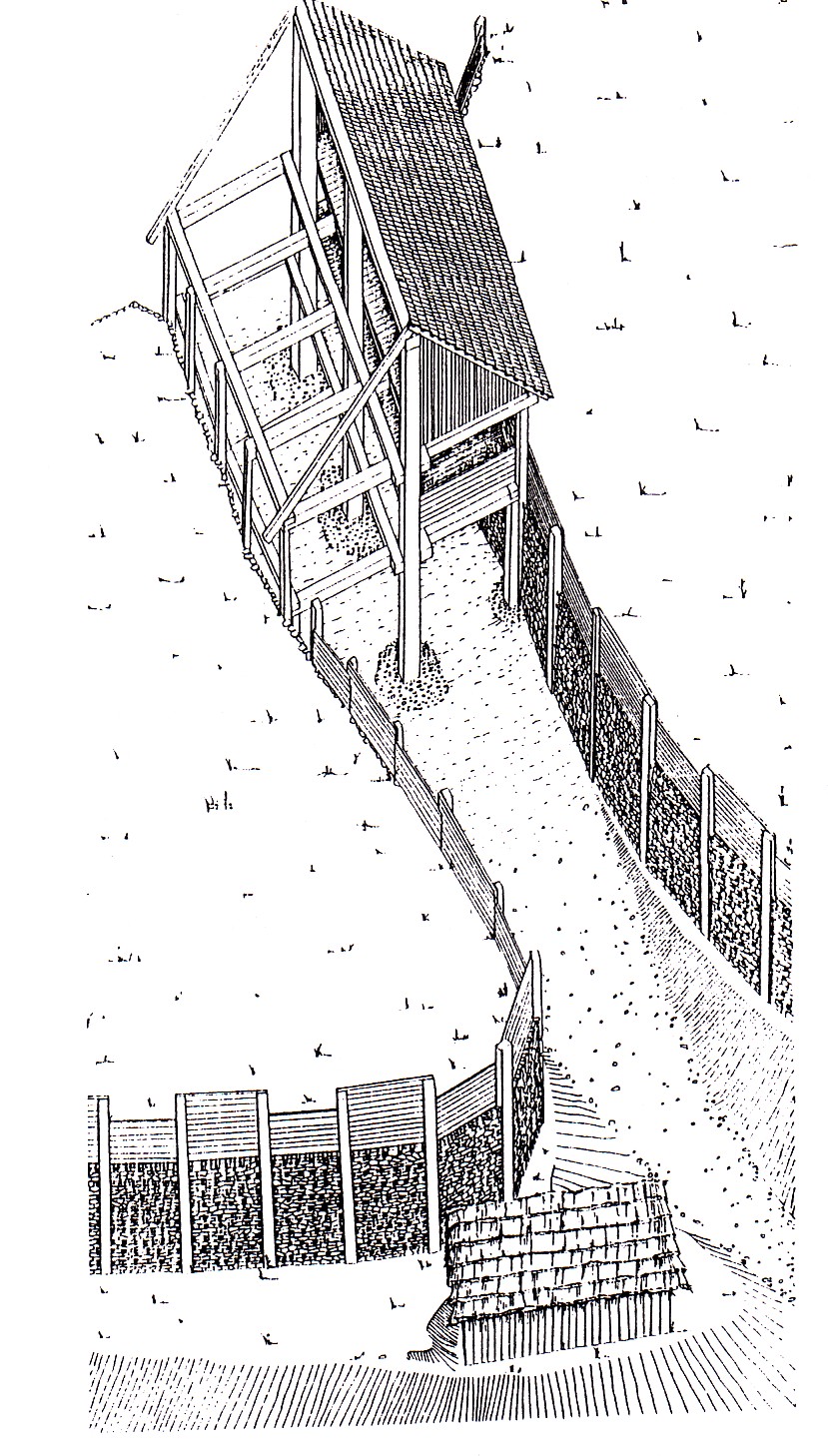 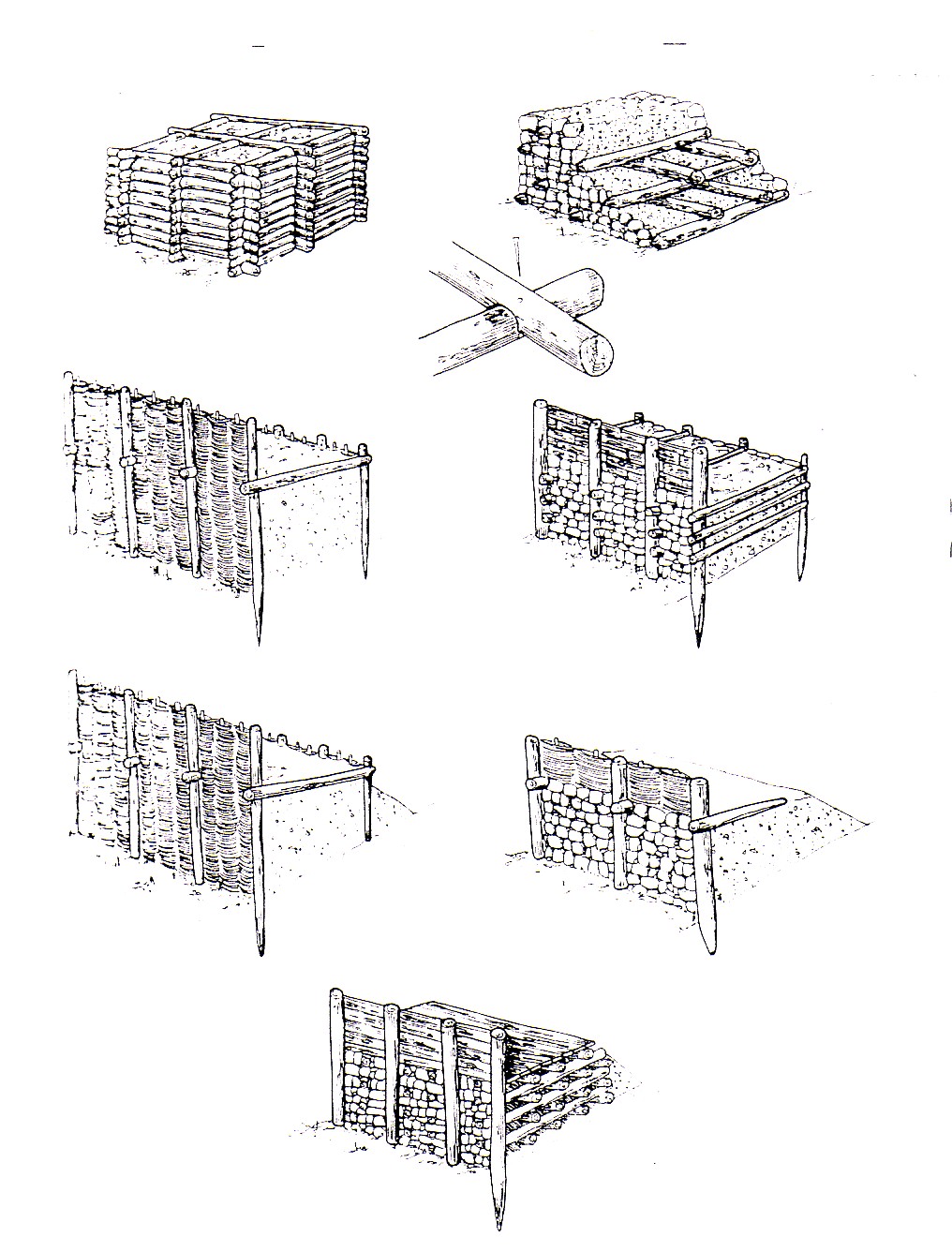 Murus galicus
Altkönig-Preist
Kelheim
Výzbroj a výstroj
meče
kopí
hroty šípů
přilby
drátěné košile
ostruhy
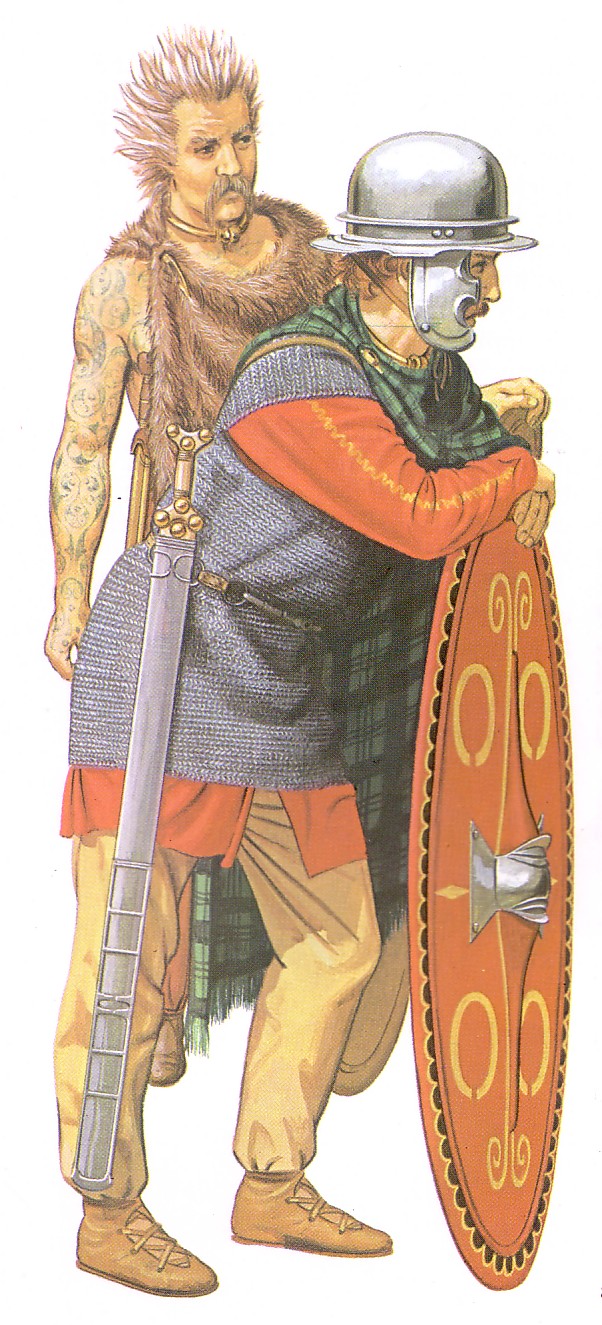 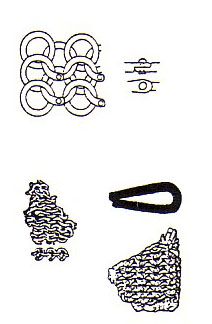 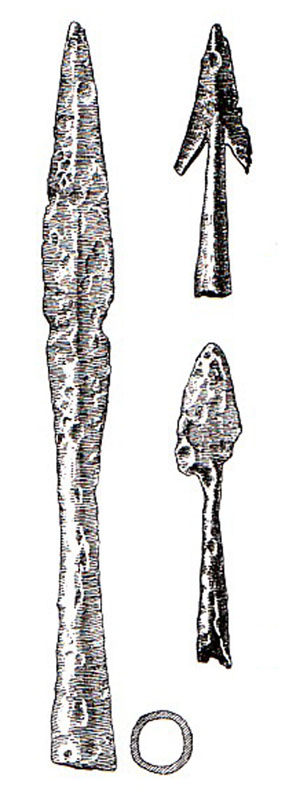 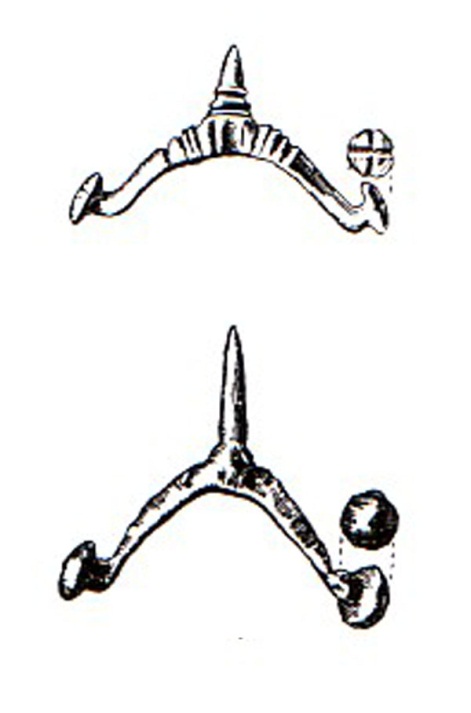 keramika: 
výzdoba – malování (černé, červené, bílé) – geometrické vzory
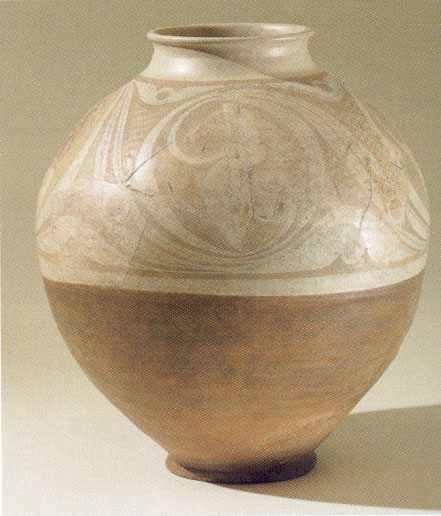 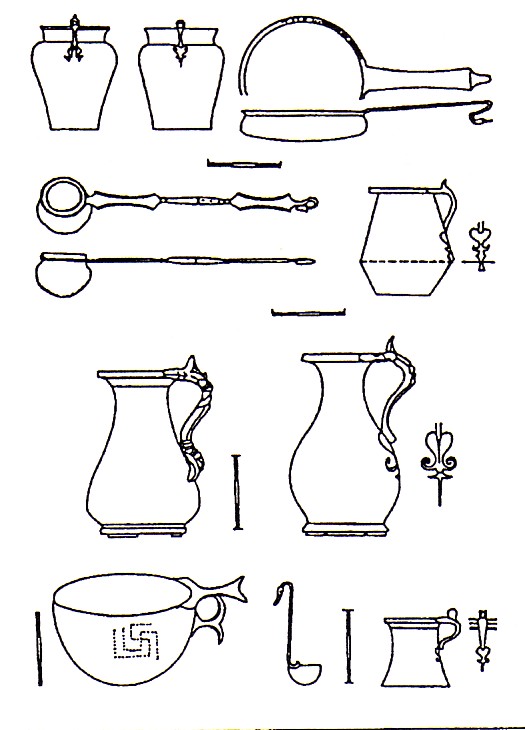 toreutika a sklo - importy
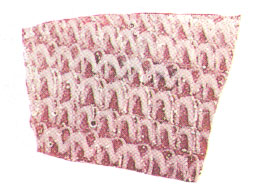 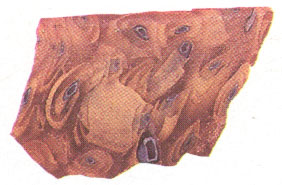 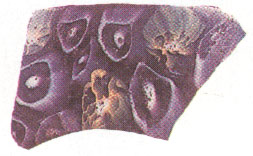 spony – s rámcovým zachycovačem
mince – zlaté, stříbrné
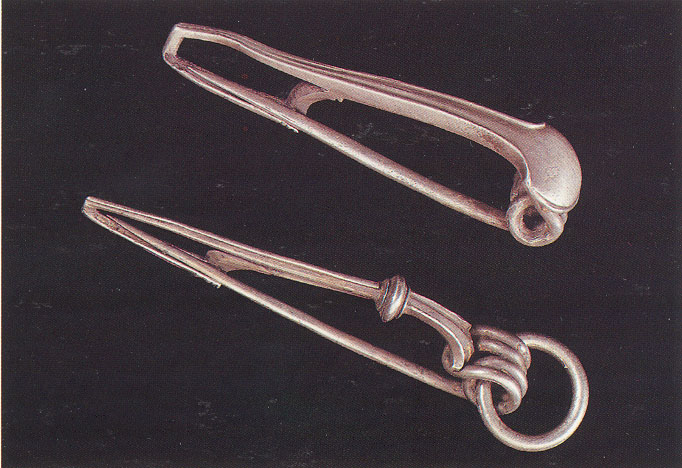 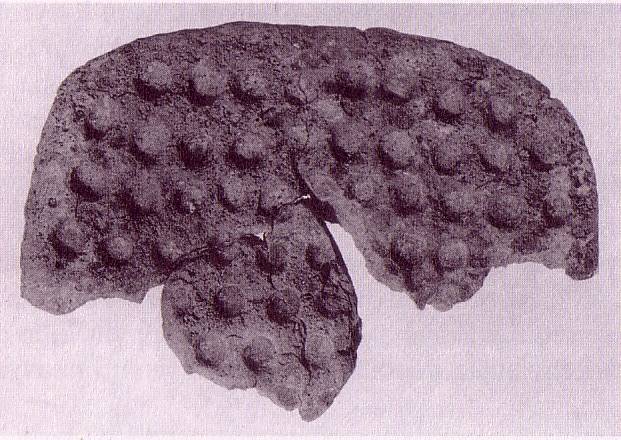 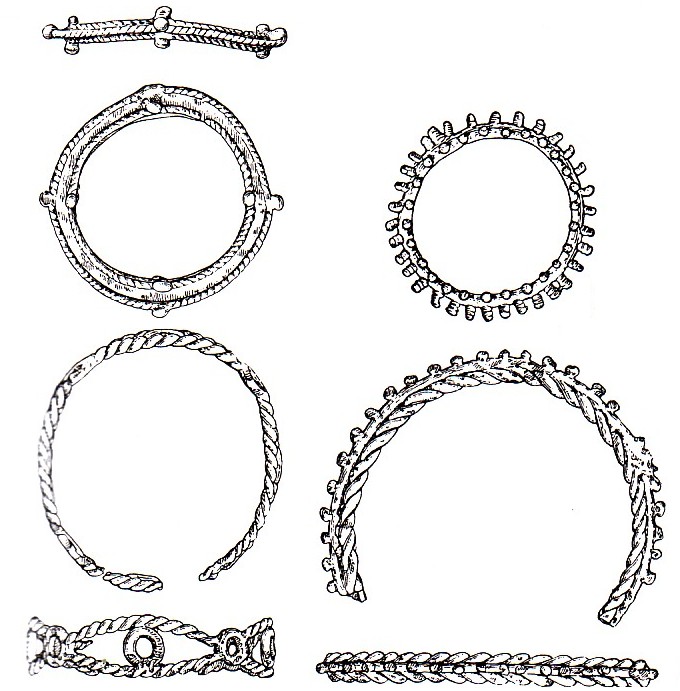 náramky
nářadí
kosa, radlice, krojidla 
nástroje
kladivo, pila, vrták, sekáč, průbojník, sekera, kleště, protahováky drátu, pérové nůžky
Depot železných předmětů z Kolína
PR – bez projevu
KULT: figurky zvířat – kanec, kola, aj.
Gundestrupský kotel
druidové 
Viereckschanze – čtverové nebo obdélné plochy opevněné palisádou a příkopem – kultovní místa – svatyně nebo dvorce
(Ludéřov, Mšecké Žehrovice)
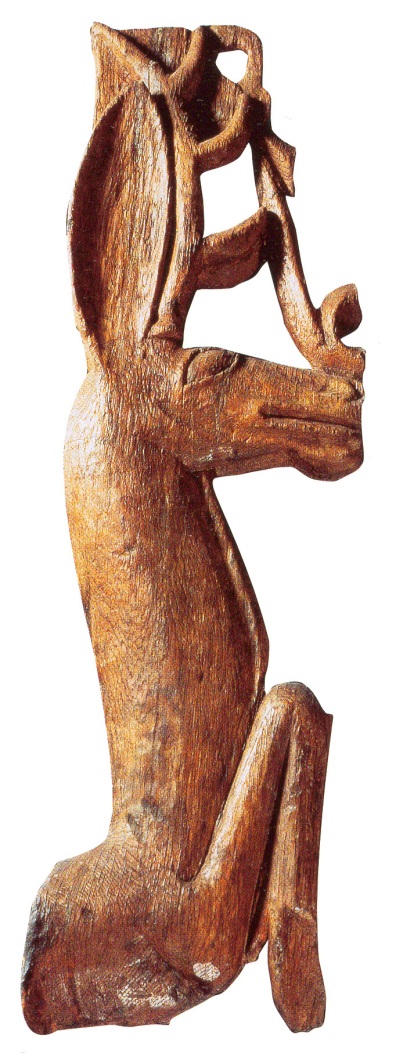 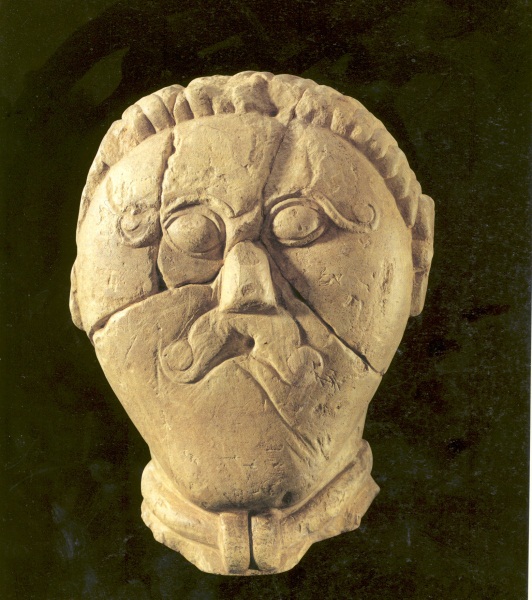 Gundestrupský kotel
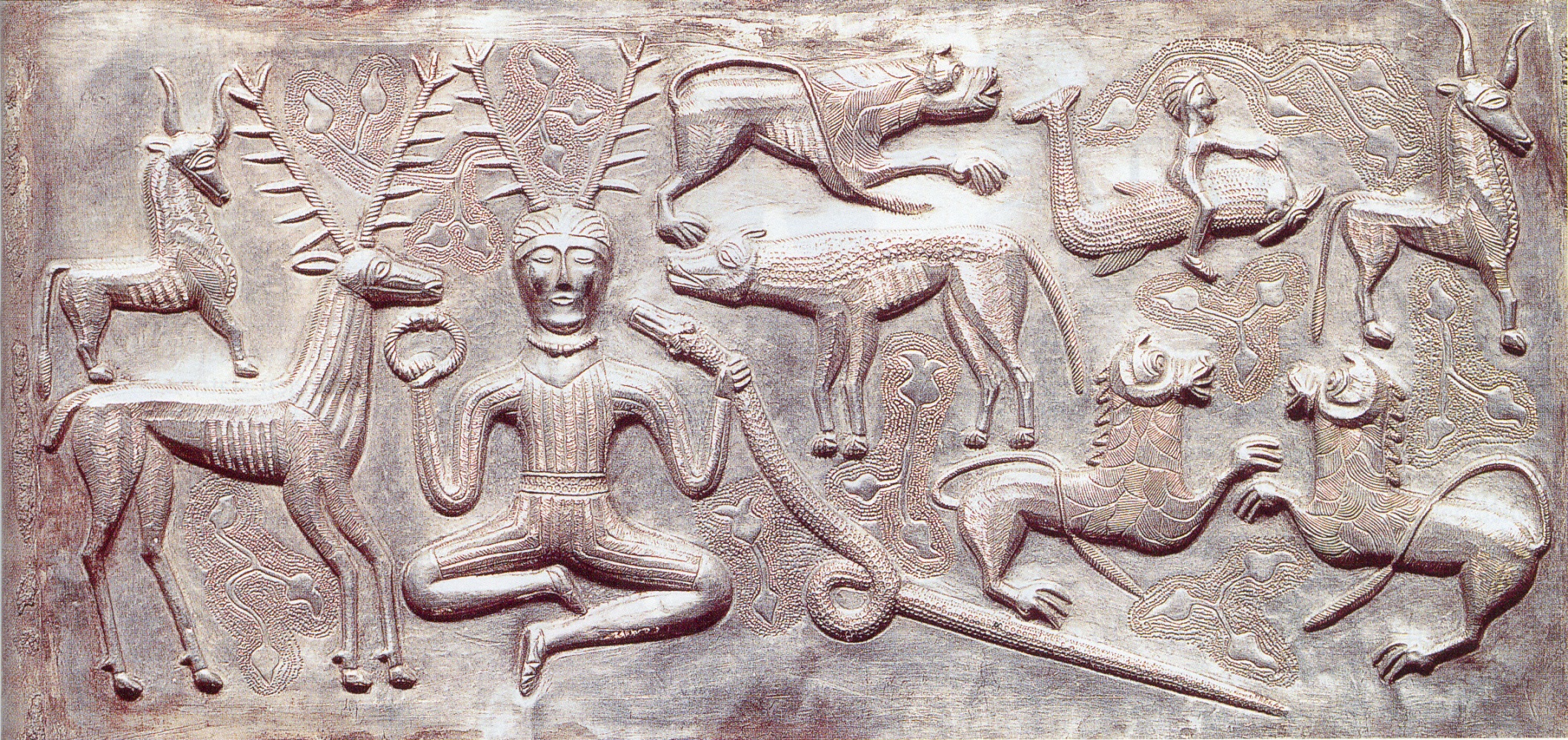 zánik keltského osídlení – 50 p.n.l.
 příchod prvních Germánů (kobylská a podmokelská skupina v SZ-Čechách)
Keltské náboženství
Polyteismus – mnoho i lokálních bohů
Teutates – vládce bohu
Taranis – vládce blesku, válečník
Epona – bohyně koní a léčitelství
Senona – lokální bohyně
Cernunos – bůh s parohy, zvířata, lov
Lug – bůh slunce, zářící
Dagda – vládce bohů v Irsku
Brigitte – ženské božstvo v Irsku, vliv křesťanství
Keltské svátky
Svátky slunovratů a rovnodenností
Samain – začátek roku, 1.11., konec léta, příprava na zimu, svátek zesnulých
Imbolc – 2.2., dnes Hromnice, ohlašoval konec zimy
Beltaine – 1.5. – dnes pálení čarodějnic, jasný oheň, nástup léta, pálení všech strastí v podobě čarodějnic
Lugnasad – 1.8. – oslavy žní, uzavírání manželství, vítání slunce
Děkuji za pozornost …